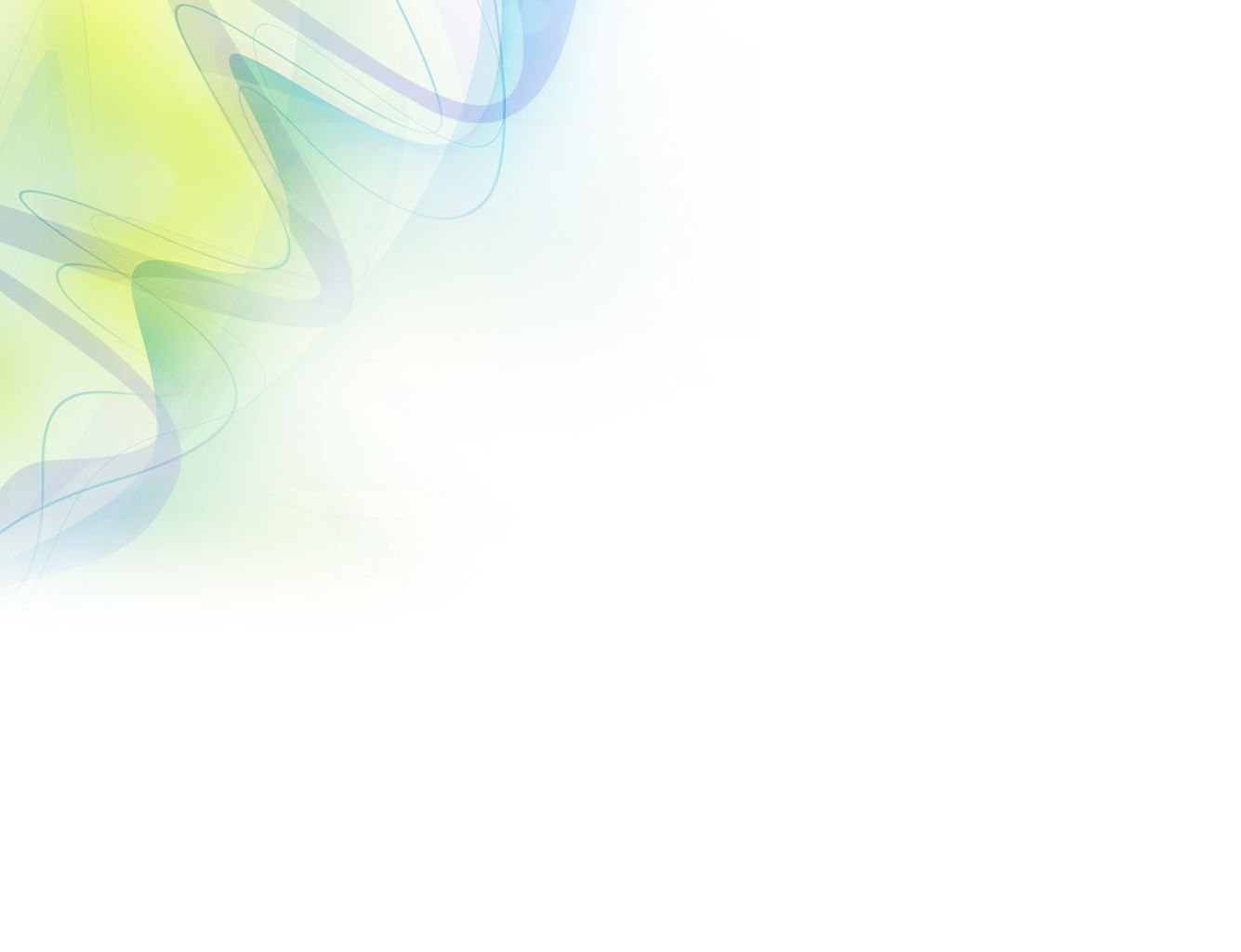 КГОБУ «Камчатская школа-интернат для обучающихся с ограниченными возможностями здоровья»
Урок 59
Площадь, единицы площади.
Выполнила: учитель математики 
Баранова Дарья Андреевна
Устный счёт
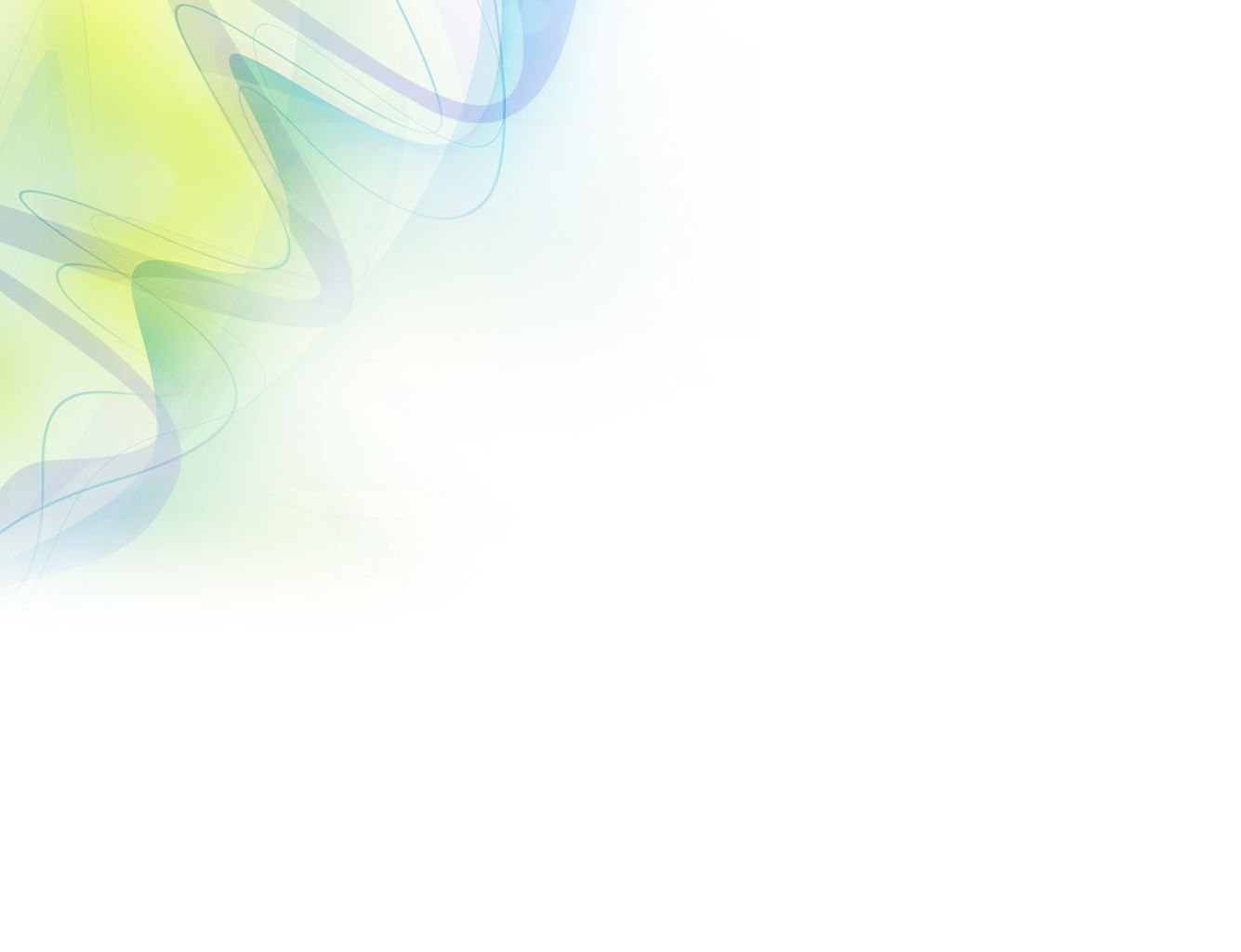 *3
+0,4
2
1
0,2
0,6
:10
:8
*21
126
6
480
60
+85
:10
+13,3
26
12,7
42
127
Вычислите устно и преобразуйте ответ:
16
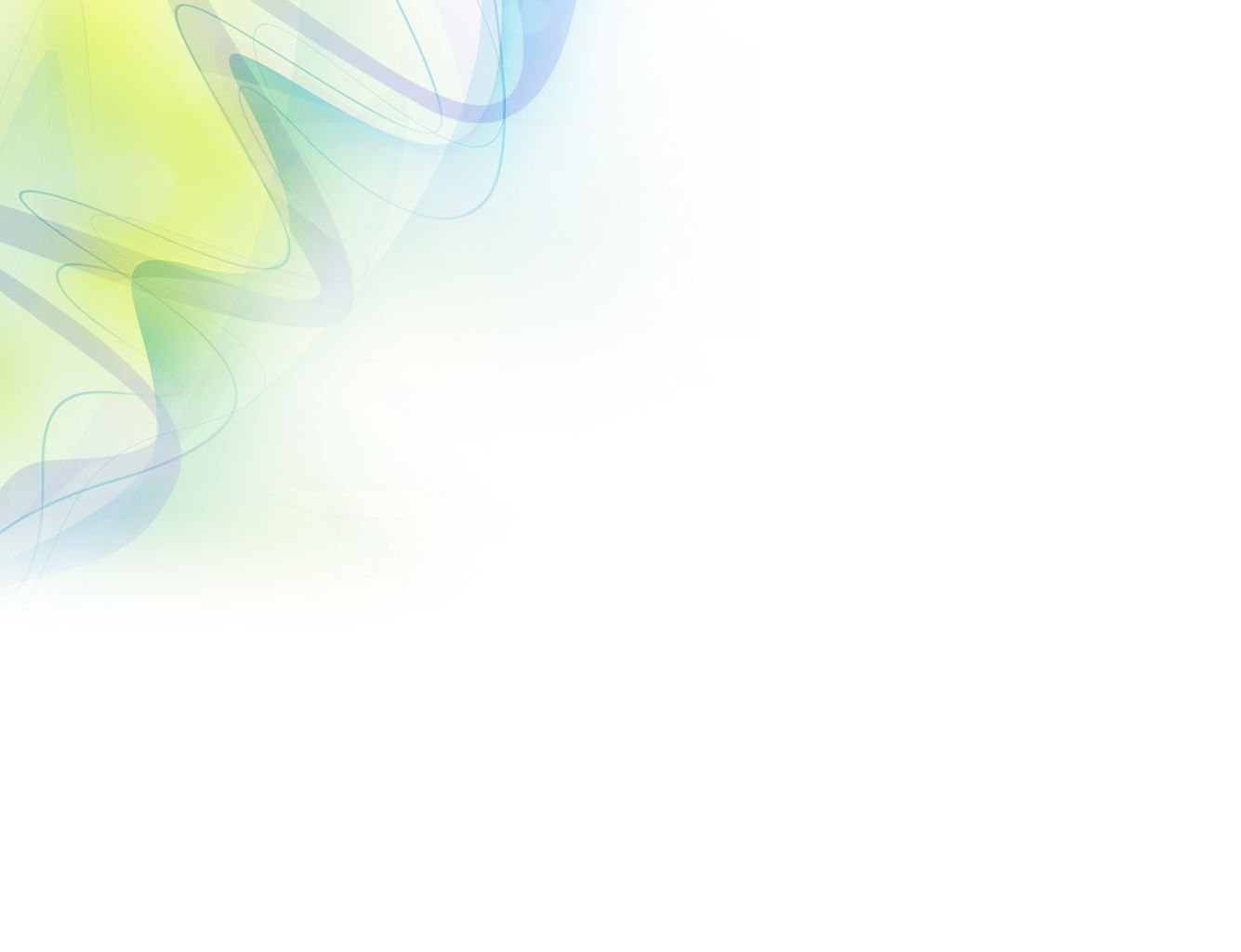 Численность г. Кемерово  552 546 человек, а численность г. Осинники 41 274. Какова численность этих городов вместе?
593 820 человек суммарная численность этих городов.
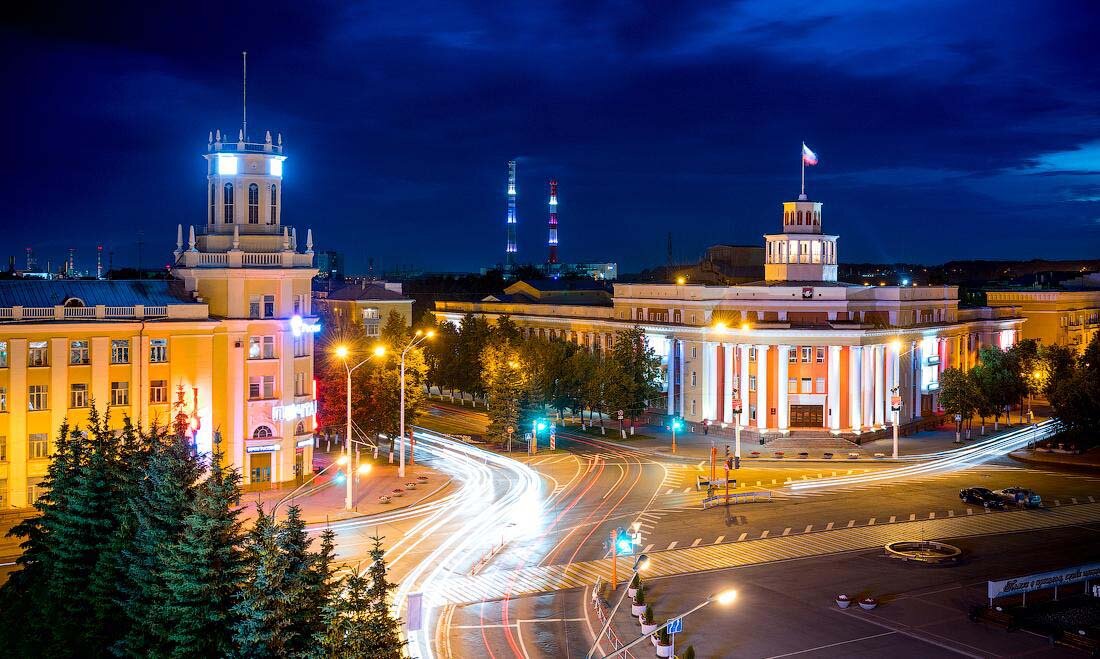 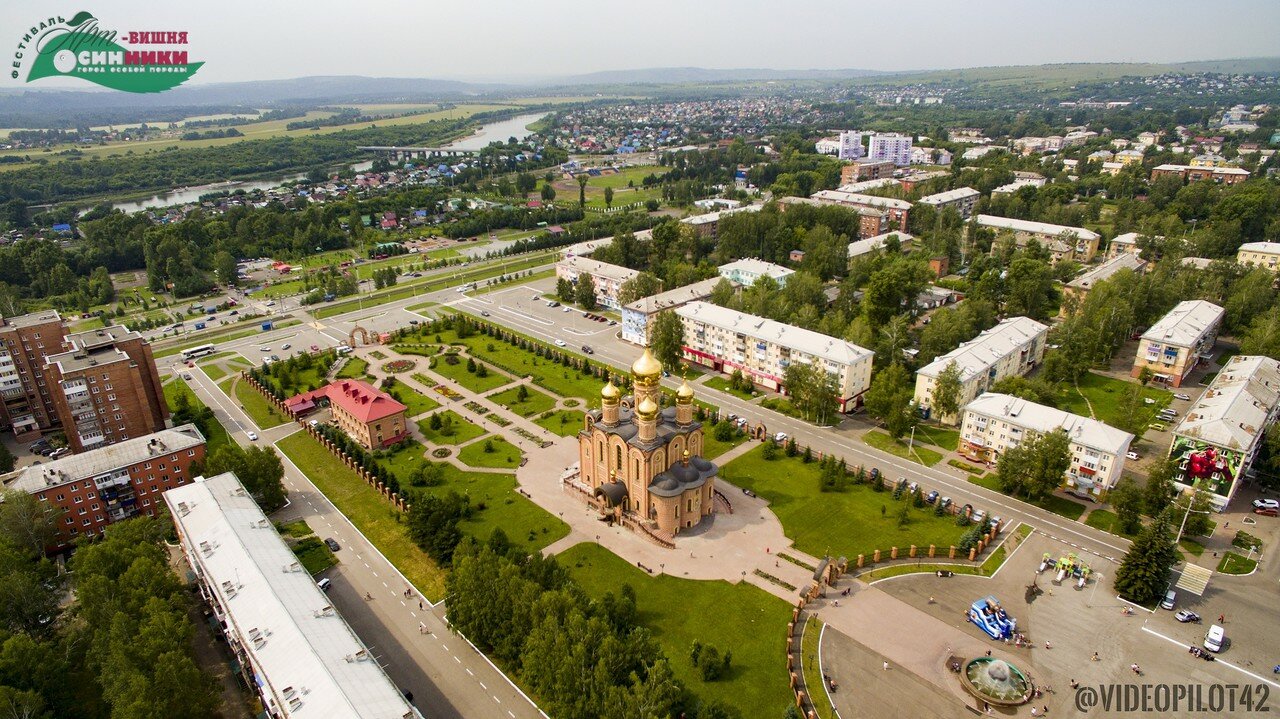 Кемерово
Осинники
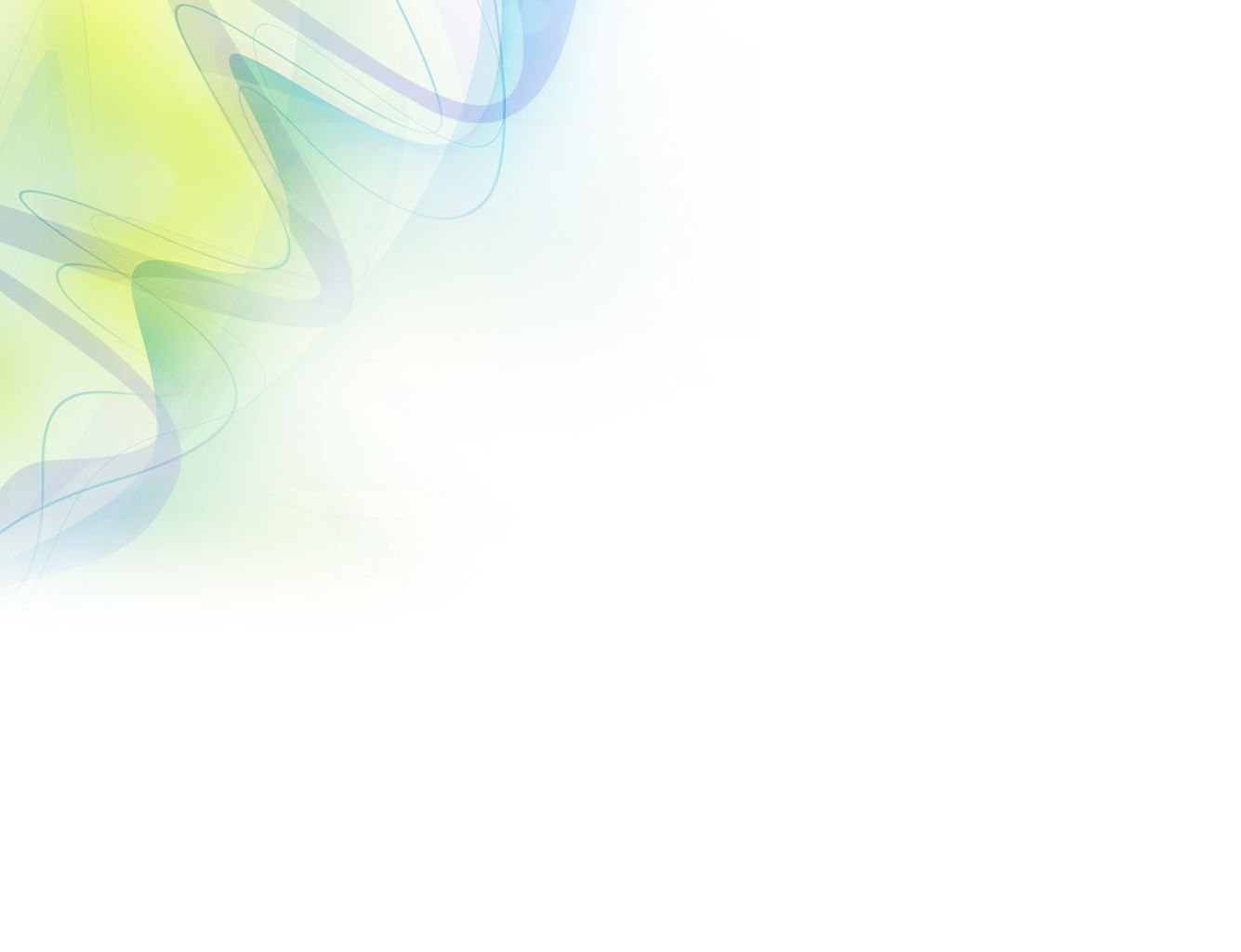 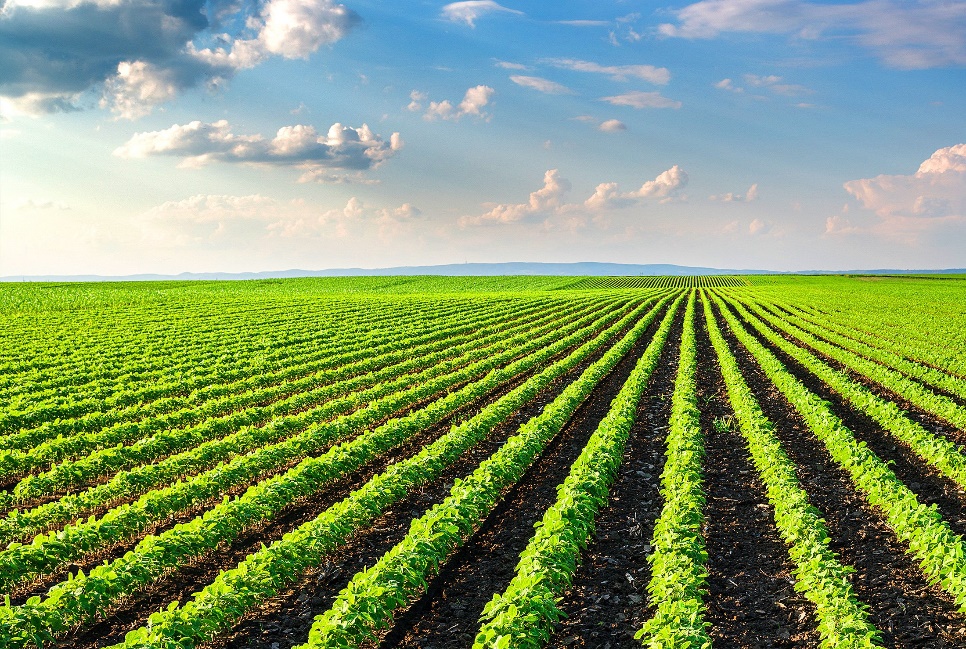 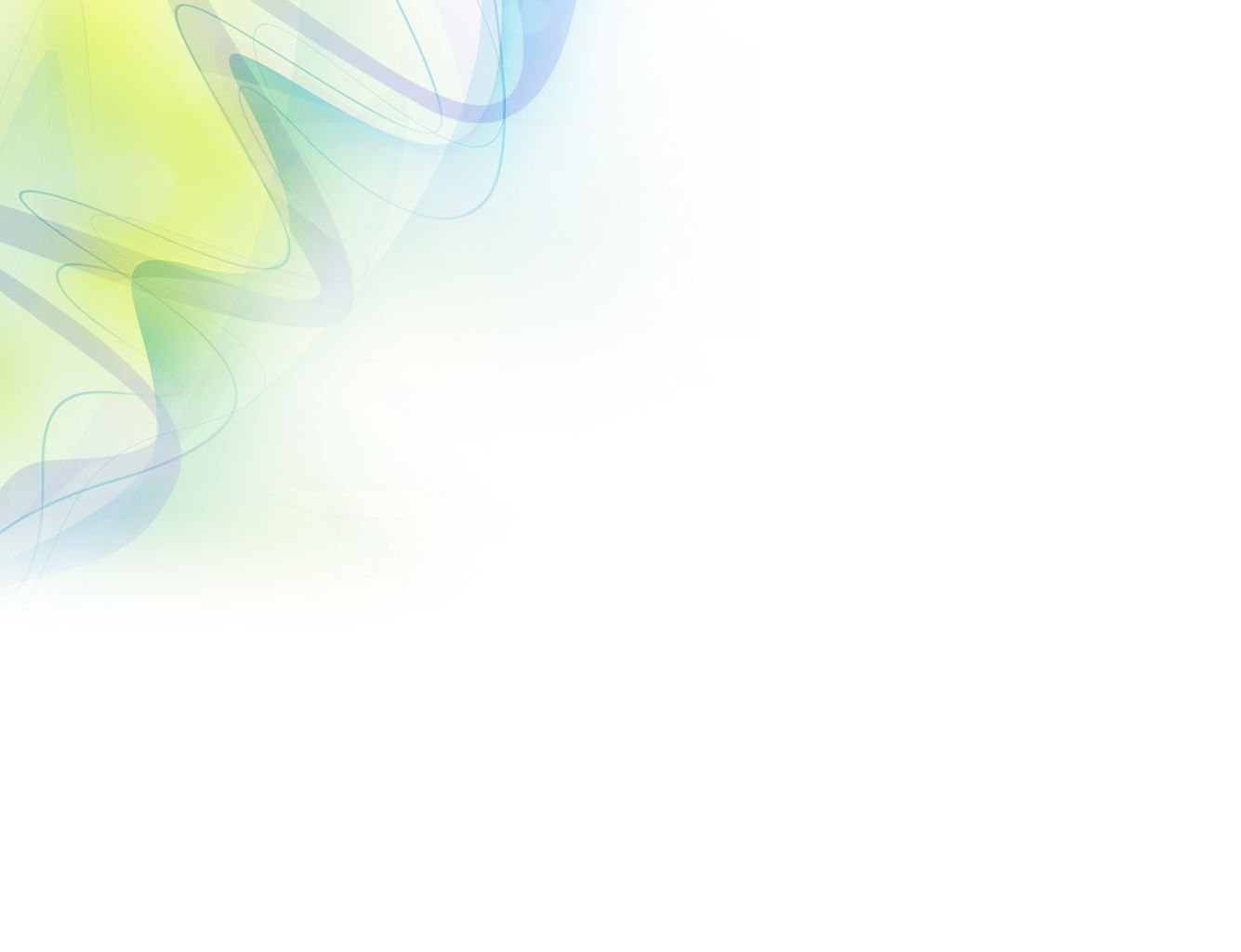 В швейной мастерской из 40,5 м ткани сшили 5 одинаковых платьев? Сколько метров ткани пошло на каждое платье?
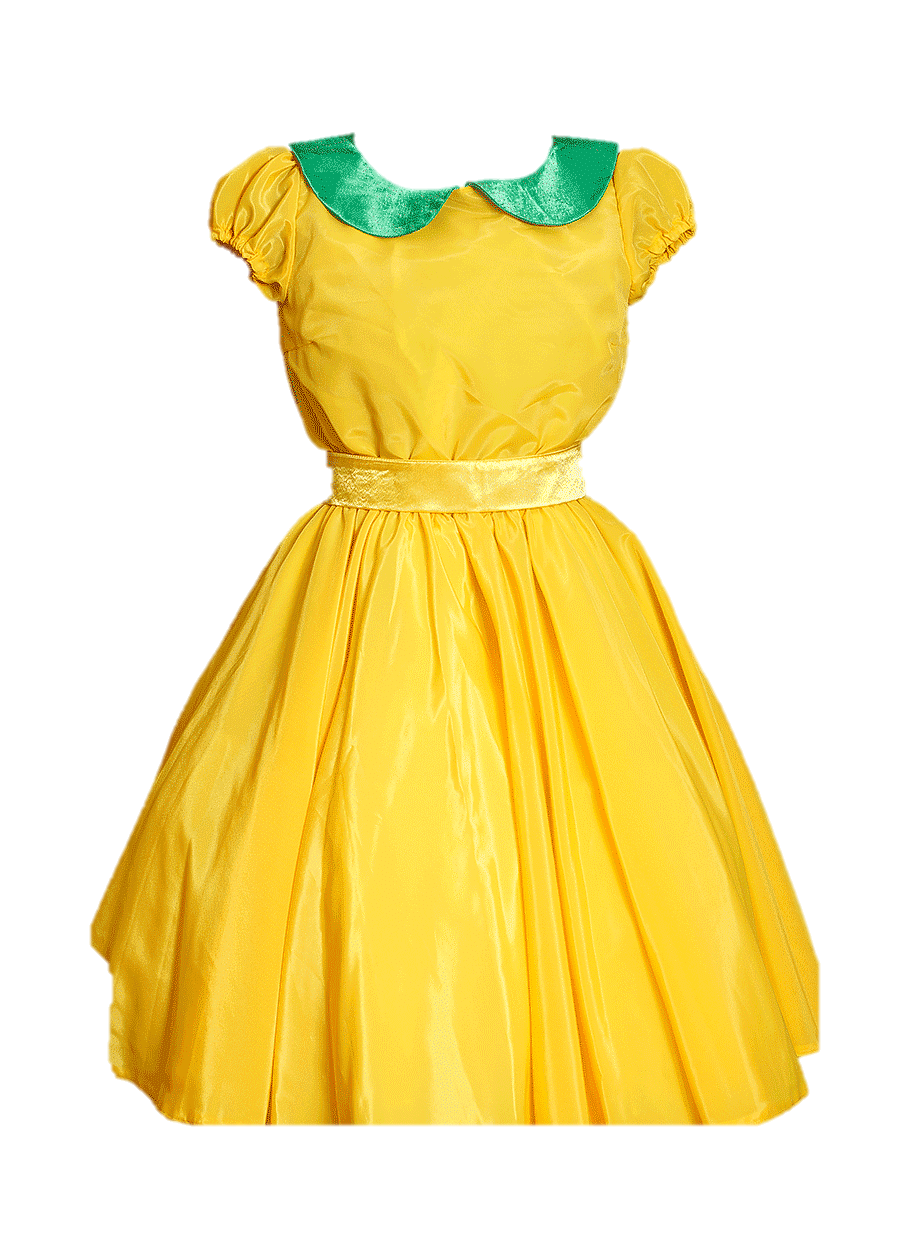 40,5:5=
8,1м
Ответ: 8,1 м.
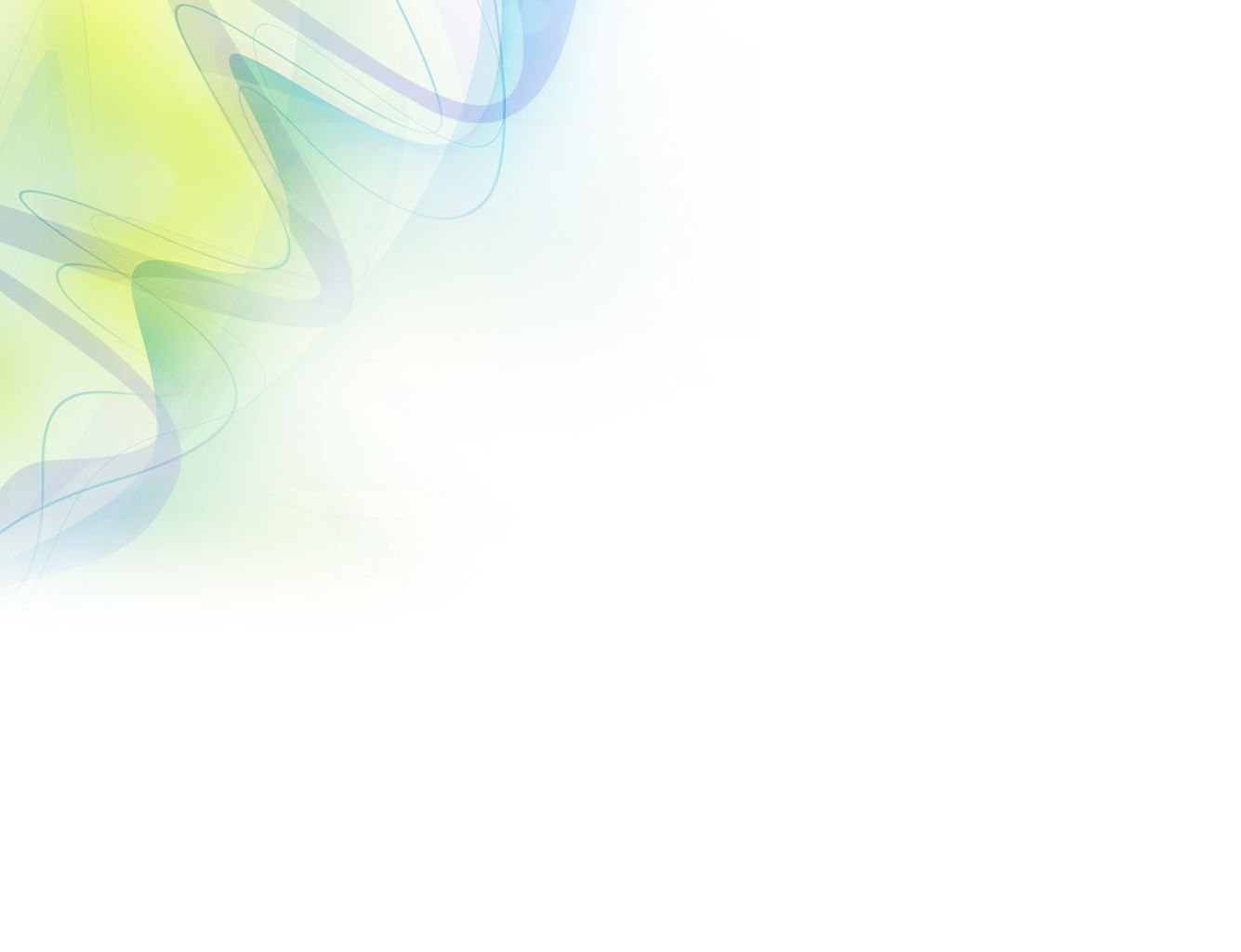 Найдите периметр треугольника.
В
С
А